Financial Representatives Meeting
May 25, 2016
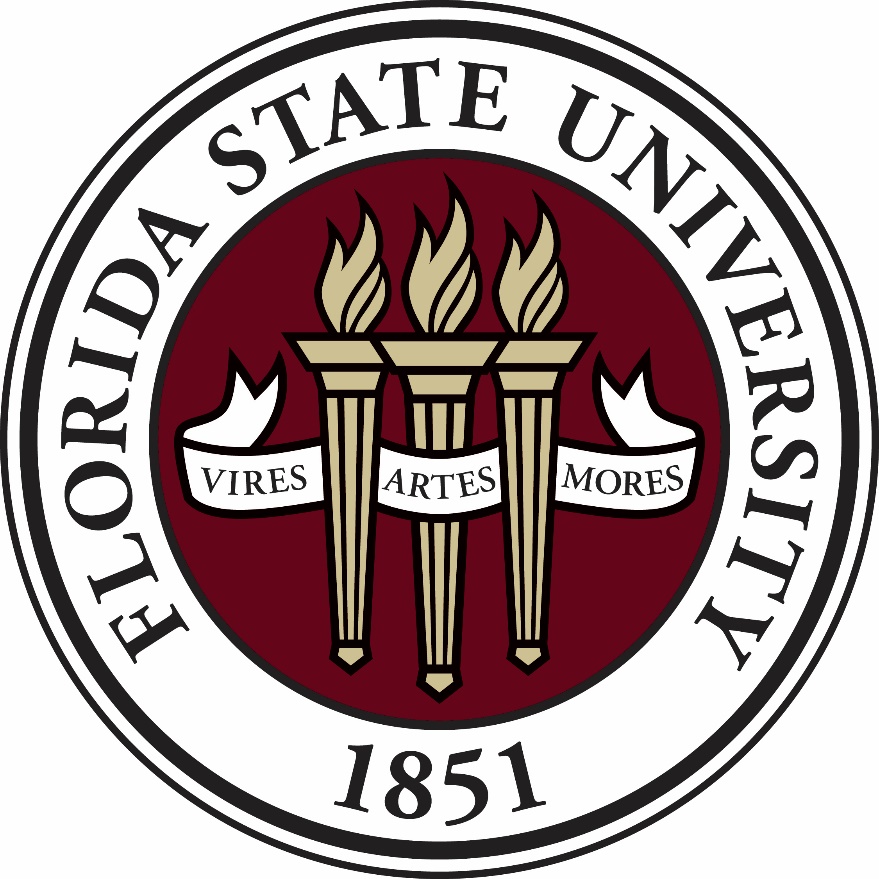 Agenda
Introduction
Facilities
Student Business Services
Accounting & Property Services
Budget Office
Procurement Services
Disbursement Services
Closing
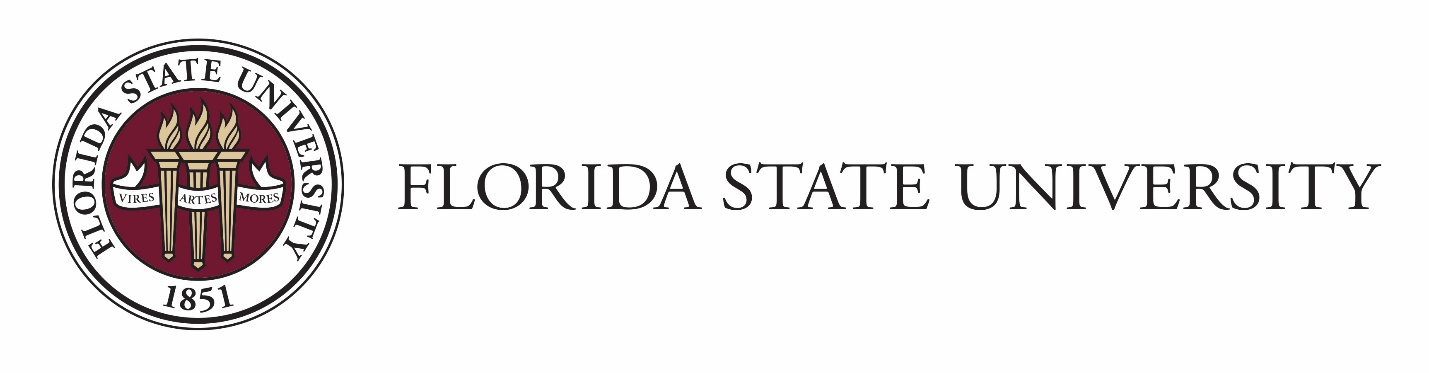 FSU Vehicle Management Program (FVMP)
Dennis Bailey, Sr. Associate Vice President
Facilities
FSU Vehicle Management Program (FVMP)
Created to establish a centralized repository of all processes and documentation relating to the management of University vehicles.

It is not the intent to create a centralized fleet program.

Each area Vice President is responsible for compliance with the Vehicle Management Plan within their area of responsibility
FSU Vehicle Management Program (FVMP)
Maintenance and safety inspections of FSU-owned vehicles
University owned vehicles must be maintained in a timely manner
Records of vehicle maintenance and repairs must be tracked and kept in FSU Facilities Integrated Workplace Management System, AiM
Preventative maintenance tickets will be generated for each vehicle and must be addressed by departments
AiM will also track and notify property custodians of recall notices and violations
FSU Vehicle Management Program (FVMP)
Transfers/Surplus of FSU Vehicles – The program will also ensure that vehicles being transferred between departments or sourced from FSU Surplus are in sound mechanical condition
Driver’s License Verification – The policy will require that each department have a documented process in place to ensure that all employees that drive FSU owned vehicles have a valid driver’s license
Go-live July 1, 2016
Contact Information
Questions?

Fredrick Ross – Procurement Specialist
fross@fsu.edu
645-0407
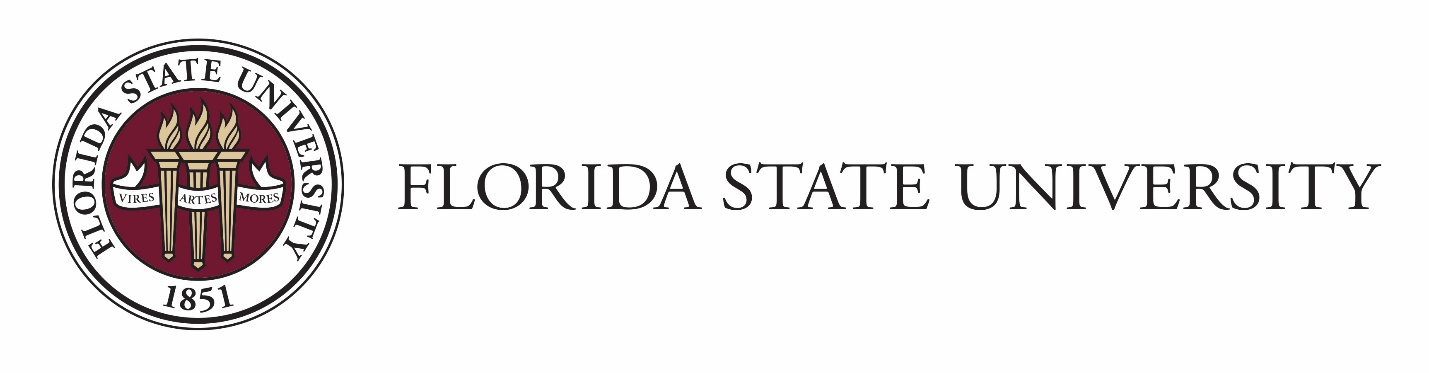 Student Business Services
Accounts Receivables and Collections Update
Reorganization of both AR and Collections
Collections
Accounts Receivables
Ashley WilmotAssistant Director
Derek BlauerAssistant Director
Ashley JonesCollections Manager
Alisha EstepPayroll Deductions, Bankruptcy, andReturned Checks
Garrett OstbergStudent Financial Specialist
Derek Hall
Charge Input Management
Kevin CulliganFederal Perkins Loans
Andi Spivey
AR Reconciliations
TBDStudent Financial Specialist
AR vs Collections – What’s the difference?
Collections
AR
Charge Coordination
Payment Arrangements
Interfaces/Posting Charges

Charge Reversals

Billing/Invoicing
Internal Collections

External Collections Coordination

Payment Plans
Change in Policy on Student Receivables Registration Stops
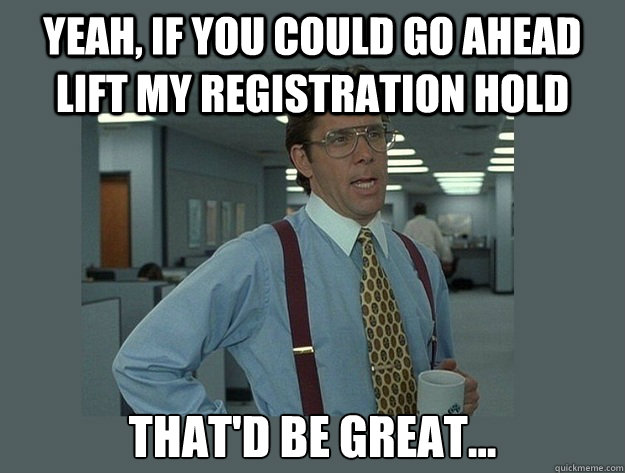 Previous Policy
Students held from registering for classes for owing $.01.
Current Policy
Students no longer held from registering for classes who owe less than $500.
Positive Outcomes
Administrative Burden: Dealing with walk-ins, calls, etc. related to financial holds is one of the largest administrative burdens SBS faces. Refining this process has resulted in the reallocation of resources and assisted in the fulfilling the need for business analysts. 
Increased Revenue: The large majority of these students qualify for additional financial aid, which has in-turn generated additional tuition revenue, but has also paid off other charges. An argument that we’ve long made is that a student who enrolls is FAR more likely to pay than one who hasn’t. Cutting ties with a student, or denying persistence, is the worst thing we can do from a collections perspective.
Contact Information
Questions?

John Bembry
jbembry@fsu.edu
644-9457
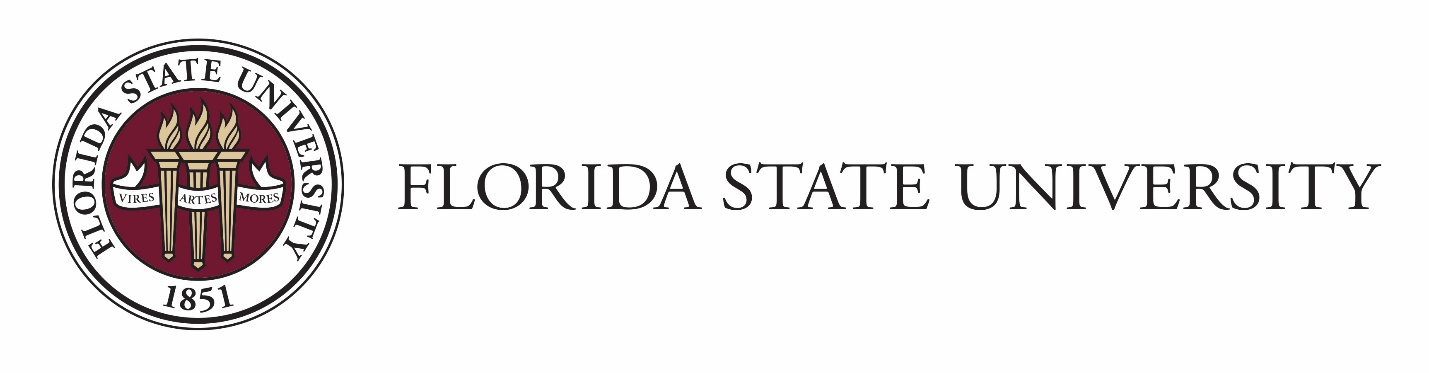 Accounting & Property Services
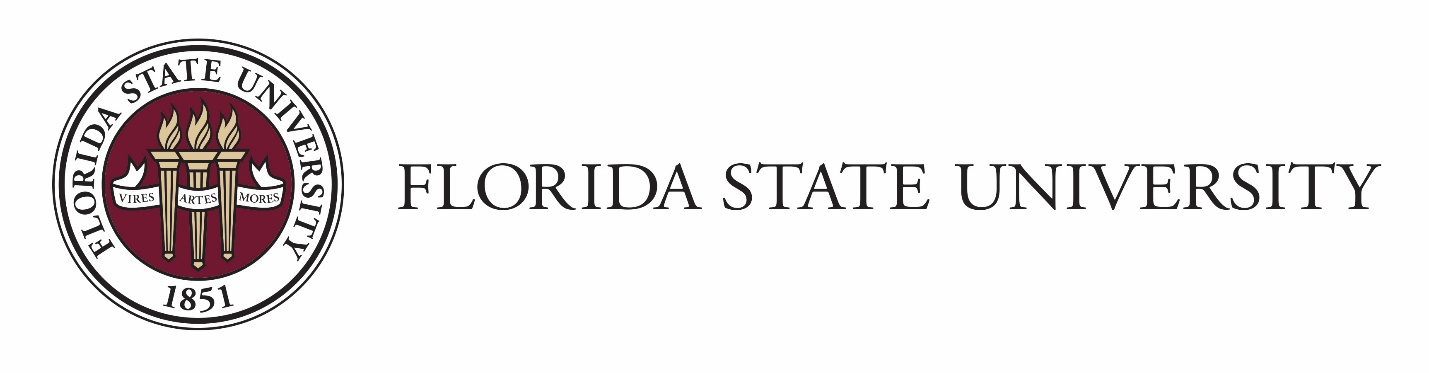 Auxiliary AR/Billings Project
Judd Enfinger, Associate Controller 
Cassandra Rayne Gross, Sr. Auxiliary Accounting Specialist
May  25, 2016
Agenda
Scope Overview
See pages 2-3
Goals & Objectives: The Problem
See page 2
Goals & Objectives: The Problem
Goals & Objectives
The overall goal of this project is to develop the capacity to improve and streamline billing and accounts receivable activity across all auxiliaries at FSU.
Benefits
See page 2
PO Requirement for Internal Purchases
Requiring PO’s for Internal AR/Billing
Differences from External Procurement
Expect more communication soon about the go-live date
Including specific information about how to enter your requisitions
Example Internal PO & Encumbrance
Example Internal PO & Encumbrance
How to Determine Requisition Amounts:
Determine amount spent last year for the same duration of time
Adjust estimates to reflect what you think you will spend this year 
By expense account and by “supplier” (selling auxiliary)  
Map to purchasing categories 
Determine how you want to set up your PO
Each supplier must have a different PO (just like now) 
Each PO can include multiple lines (different expense accounts, different department/fund/project/CF combinations)

Additional information and resources to help departments perform this analysis are in development.
Example Internal PO & Encumbrance:Requisition
Navigate to page: 
http://my.fsu.edu  > “FI”> Main Menu > eProcurement > Requisitions
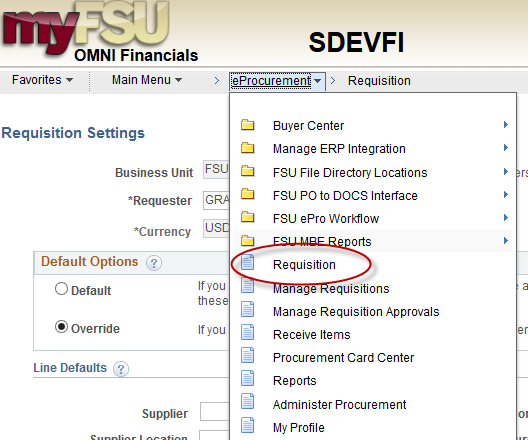 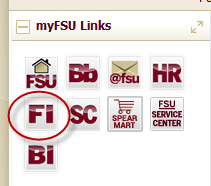 Example Internal PO & Encumbrance:Requisition: Postal Services
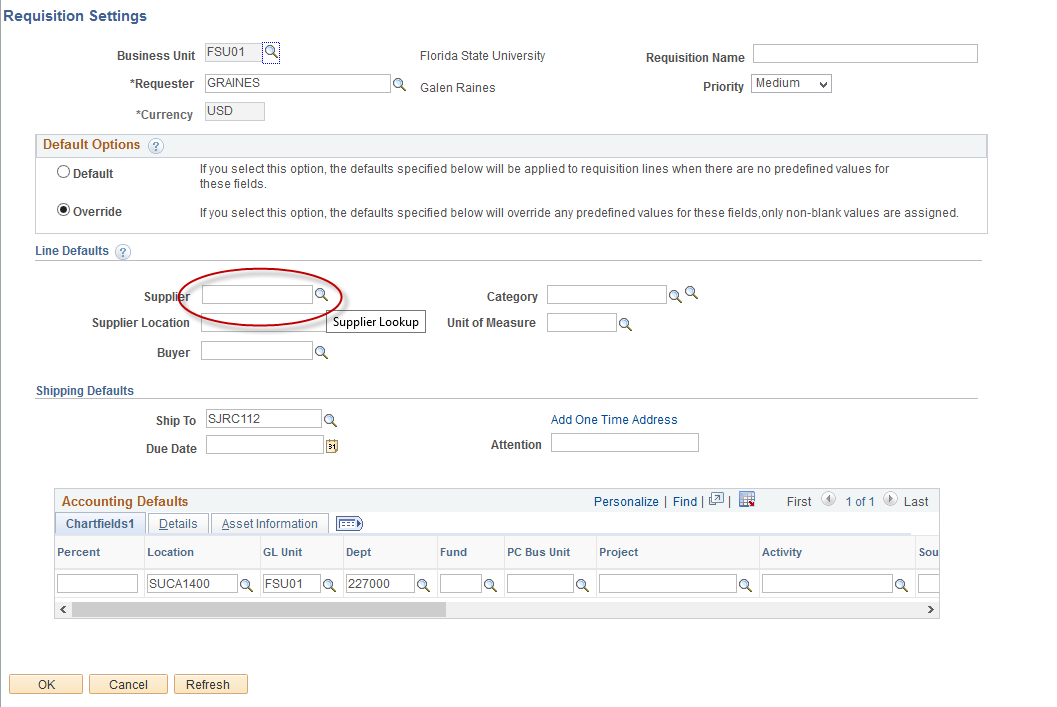 You will land on the Requisition Settings page.

Click the magnifying glass to the right of the “Supplier” field to look up your supplier.
Example Internal PO & Encumbrance:Requisition: Postal Services
Search for your supplier. 

All internal suppliers will begin with “AUX.”

To find internal suppliers, type “AUX” in the Supplier ID field and hit “FIND.”
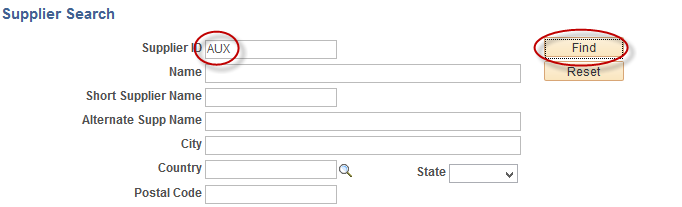 Example Internal PO & Encumbrance:Requisition: Postal Services
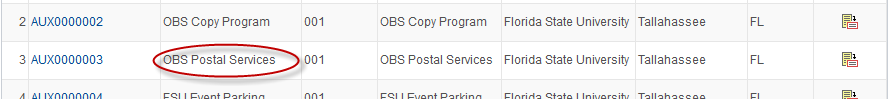 The search results will show a list of internal suppliers. 
Select the appropriate supplier.
Example Internal PO & Encumbrance:Requisition: Postal Services
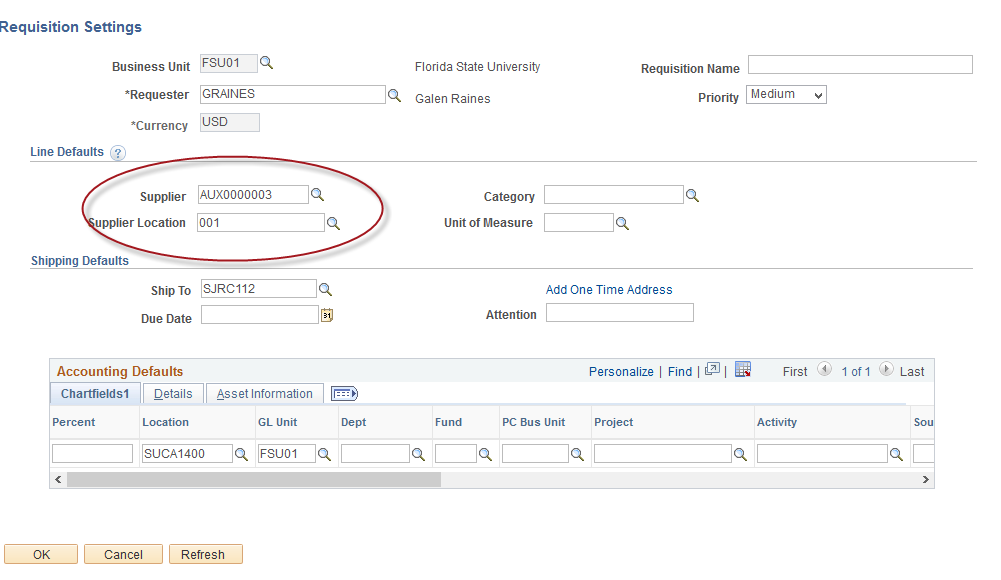 The system will bring you back to the Requisition Settings page with the supplier information included.
Example Internal PO & Encumbrance:Requisition: Postal Services
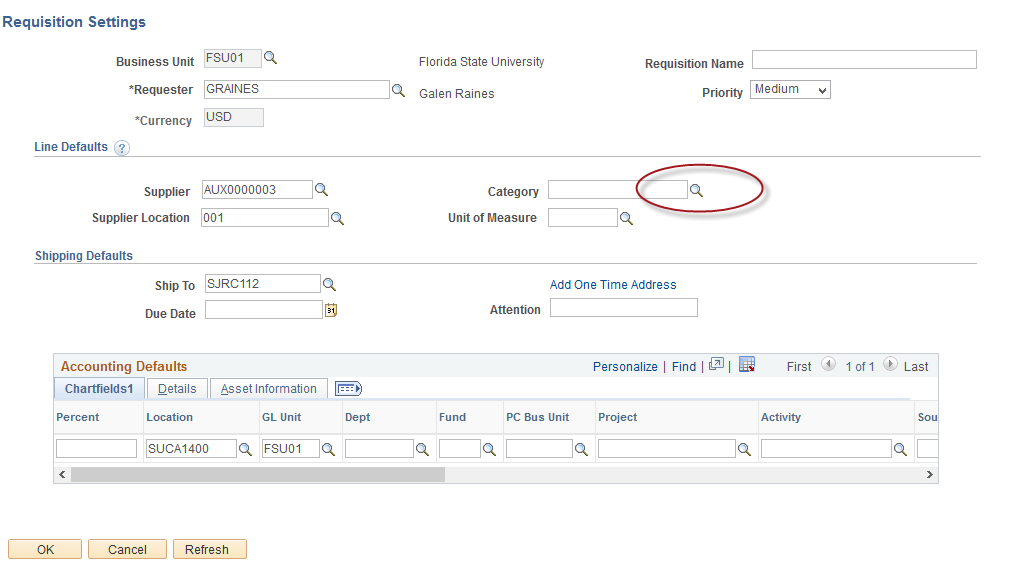 Search for your Category Code

Select the magnifying glass next to the “Category” field.
Example Internal PO & Encumbrance:Requisition: Postal Services
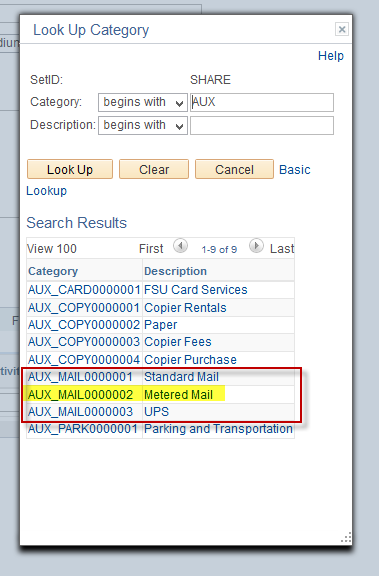 Select Category Code

Type “AUX” into the Category field, and select the appropriate code.
Example Internal PO & Encumbrance:Requisition: Postal Services
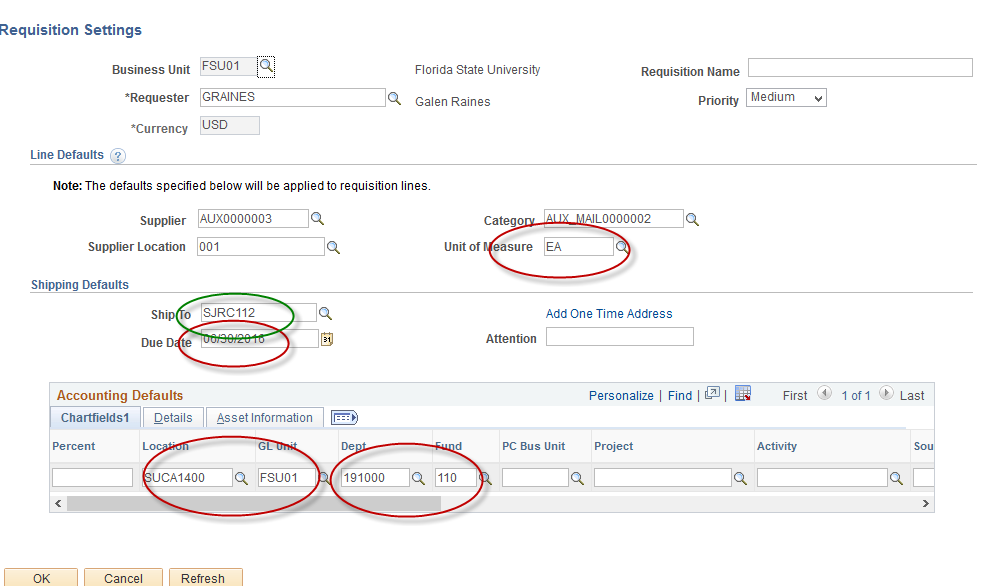 Choose Unit of Measure. 

For internal requisitions, choose “EA”

Enter a Due Date (for year-long open-ended  PO’s, use 6/30)
Example Internal PO & Encumbrance:Requisition: Postal Services
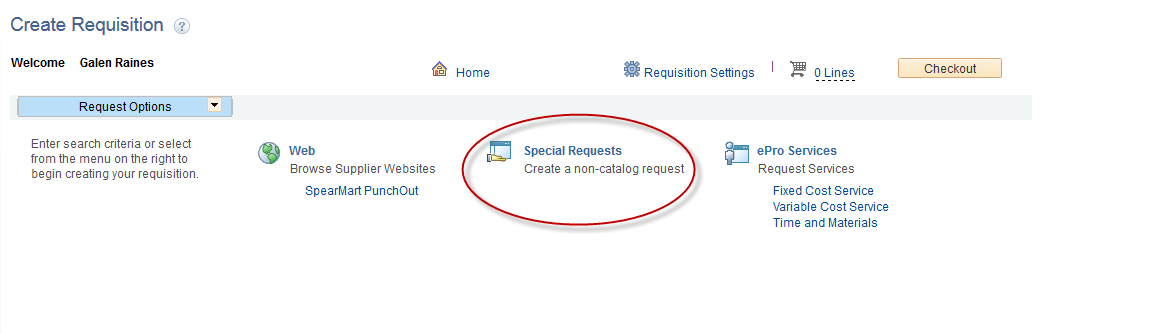 Example Internal PO & Encumbrance:Requisition: Postal Services
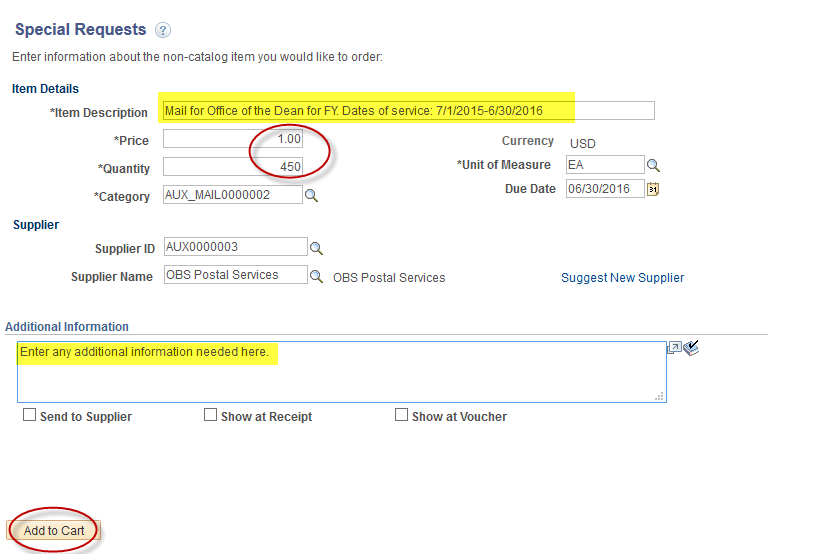 Enter the item description

Enter Price & Quantity:
Price: $1.00
Quantity: equal to the amount you plan to spend for the PO duration
Example Internal PO & Encumbrance:Requisition: Postal Services
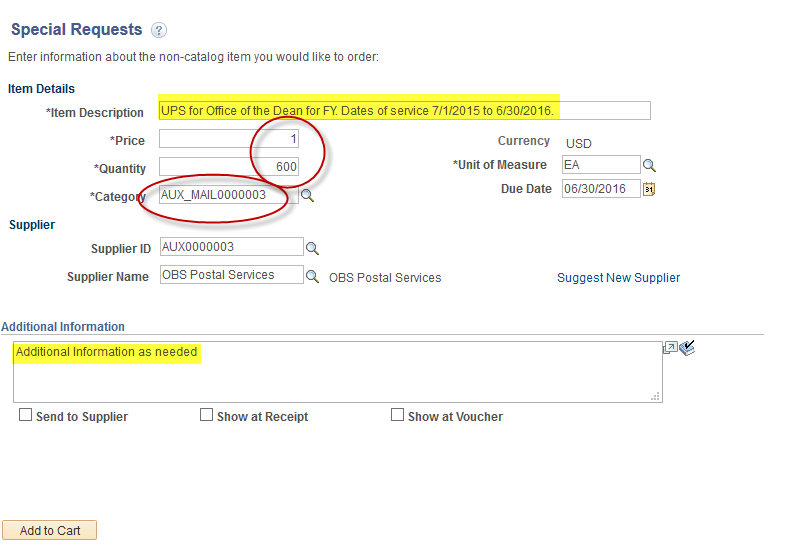 Example Internal PO & Encumbrance:Requisition: Postal Services
To make changes to accounting/ chartfield information:
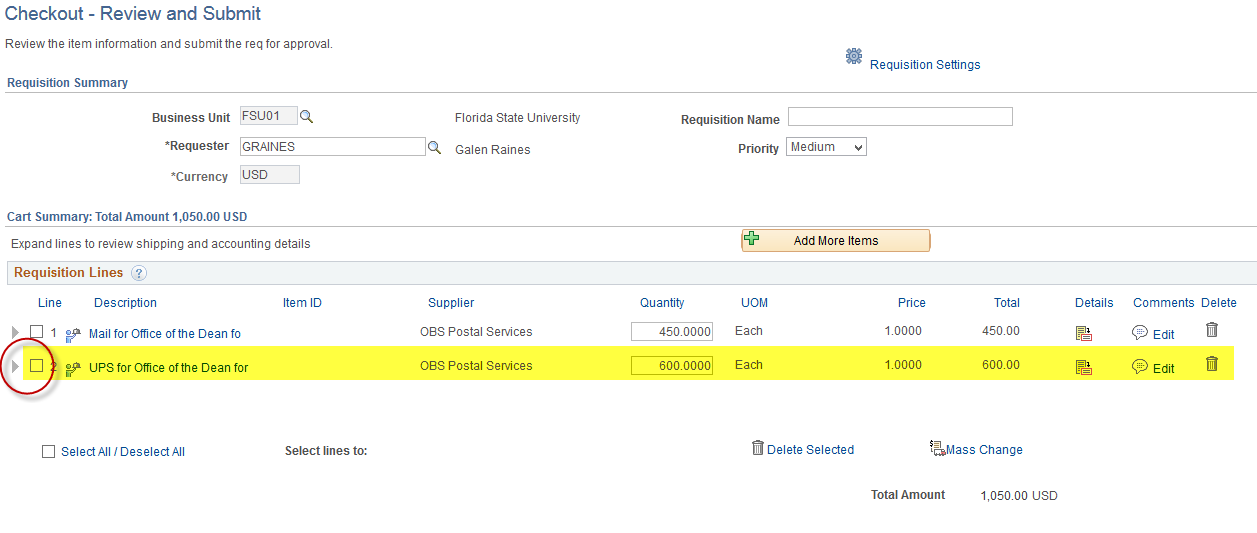 Example Internal PO & Encumbrance:Requisition: Postal Services
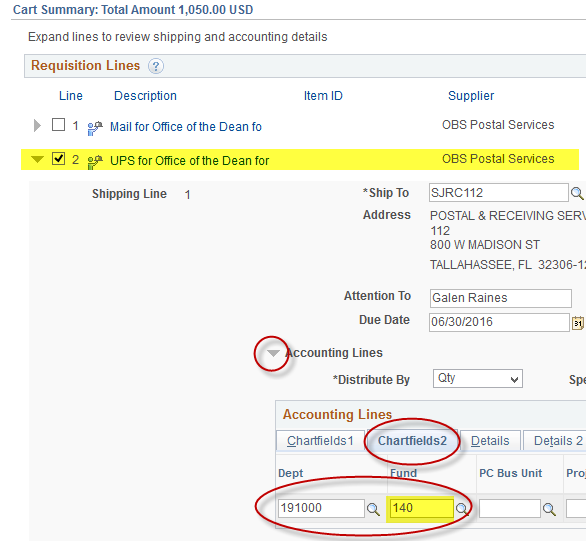 Expand to view accounting lines and adjust the  department, fund, project, and/or optional chartfield as needed.
Example Internal PO & Encumbrance:Requisition: Postal Services
When reviewed and ready to submit for approval:
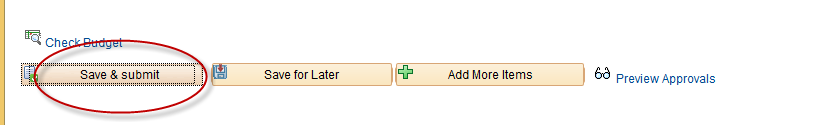 Example Internal PO & Encumbrance:Requisition: Postal Services
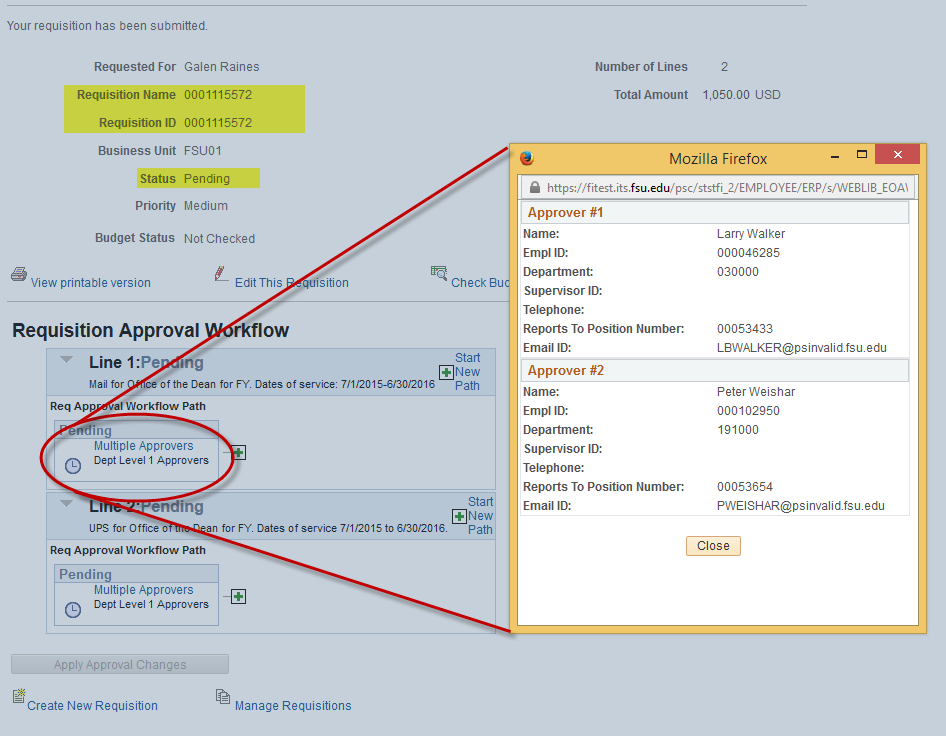 Example Internal PO & Encumbrance:
Receiving invoices
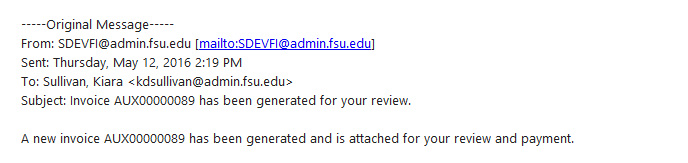 Example Internal PO & Encumbrance:
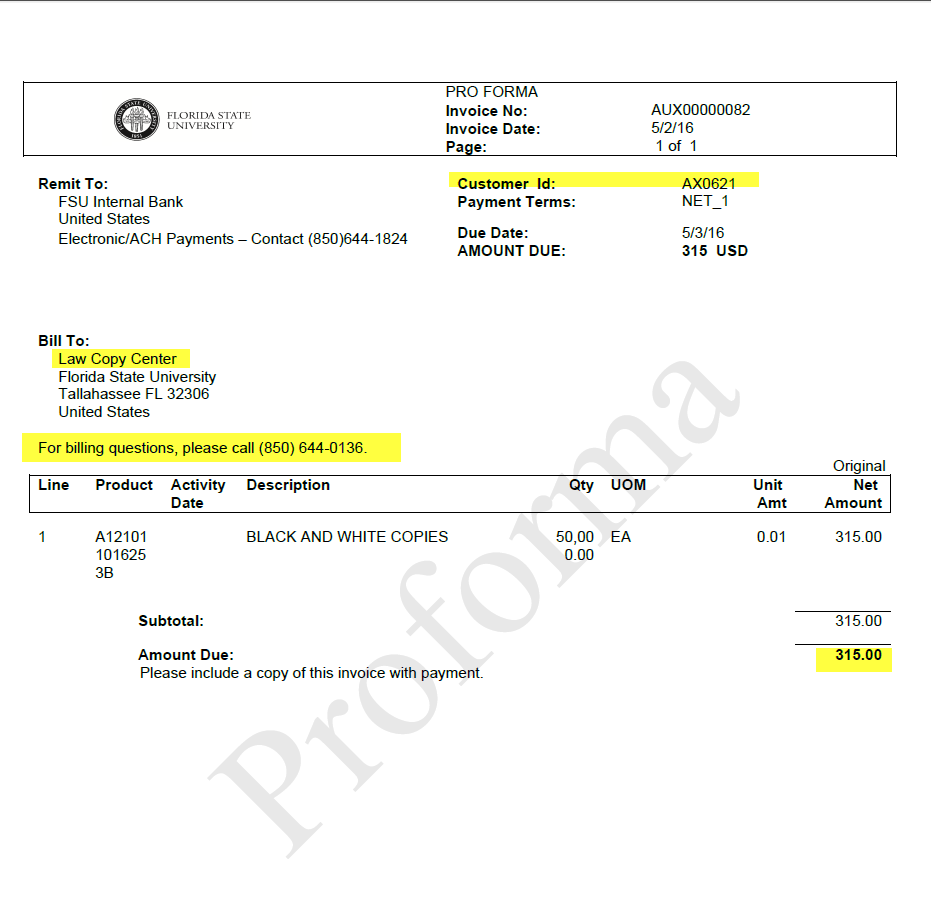 Receiving invoices
Internal PO & Encumbrance
Reconciliation & Data Review 
Query 
FSU_DPT_VCHR_WITH_PYMT_JRNL
Others 
BI Reports
Expense Data Mining – filtered by vendor or any other criteria desired 
Invoice 
Sample Data:
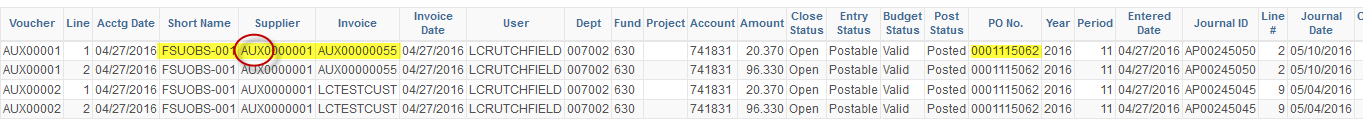 Things to know
SRS approval
Workflow is the same for internal/external PO’s
Change Orders: 
Use same form, but route differently: 
Internal: ctl-auxiliaryaccounting@fsu.edu 
External: changeorder@admin.fsu.edu 
Auxiliary Accounting handles questions related to internal requisitions and PO’s
Internal PO Work Sessions to be announced
Fund Reclassifications/ExpansionDesignated Funds
Designated – Entity that administers funds collected or set aside for a specific purpose, including certain student fees.
301 – Student Fees - Student fees authorized by the Board of Trustees and not otherwise accounted for in the Student Fee Trust Fund or other specific Fund Code
Includes fees for class materials & supplies, facility/equipment use, and distance learning
Excludes tuition and application fees (Fund 120), transportation access (360), housing (370), health (390), activities & services (610), technology (615), athletics (630)
335 – Central Operations & Services - Central offices and administrative departments that receive revenues from miscellaneous transfers and sources
Excludes Auxiliary Overhead (Fund 330)
Examples include web convenience fees (Dept 032300) and EH&S Fire Fund Insurance (Dept 024007)
Fund Reclassifications/ExpansionWhy?
The University has identified the need to clearly distinguish between auxiliary enterprises and designated fund operations.
Fund 320 will be used only to capture the activities of true auxiliary enterprises (business operations providing goods/services to faculty, staff, students, and incidentally the public)
Changes designed to allow more consistent classification of these activities, and will facilitate clearer communication of expenditure guidelines and other rules and procedures.
Fund Reclassifications/ExpansionWhat does this mean for you?
Budget Managers with department(s) affected were contacted in January
NOTE: An overall analysis of all Auxiliaries was conducted as part of this project and this resulted in some additional reclassifications (e.g. 610 to 320). 
The transition to the new Fund Codes will be handled centrally
FY17 budgets
Appointments
Balance reclassifications
Etc.
No impact on Auxiliary Overhead or Expenditure Guidelines
Transactions will need to be coded to new Dept/Fund combinations beginning in July 2016
Outstanding AR balances in Campus Solutions at 6/30/2016
WILL NOT be reclassified to the new Dept/Fund combinations
Cash will be moved to new Dept/Fund periodically as collections are made
Fund Reclassifications/ExpansionConstruction Funds
Additional Construction Funds were created within the last year or so (for departmental-funded construction)
801 – E&G-funded Construction
802 – Carryforward-funded Construction
826 – Auxiliary-funded Construction
851 – C&G Non-Federal-funded Construction
852 – C&G Federal-funded Construction
861 – Student Activities-funded Construction
By utilizing these funds Construction Accounting  is able to transfer departmental funding of construction projects to 8xx fund without changing the DeptID
This means that budget should be entered for anticipated departmental-funded construction spending (using 780120 / Budget Account 780140)
Departmental-funded construction can be monitored using the BI Construction Ledger dashboard report
E&G Cash
Cash equal to E&G budgets will be distributed to the department level beginning in FY17
Pre-FY17 E&G/Carryforward cash balances will be “trued up”
Why are we doing this?
To more consistently account for University cash balances 
Provide for improved and more effective reporting
What does this mean for you?
Cash balances on E&G departments will now be meaningful and should reflect, at any point in time, their share of E&G funding less expenditures to-date
Appropriations Revenue (Account 600111) will now appear on Departmental Ledgers
Any other revenue appearing on an E&G department will still most likely be an error
In the long-run, this should mean better and more consistent departmental ledger reports
Contact Information
Questions?

Judd Enfinger – Associate Controller
jenfinger@fsu.edu 
645-2436
Gretchen O’Reilly – Assistant Controller
goreilly@fsu.edu
644-9427
Cassandra Rayne Gross – Senior Accounting Specialist
crayne@fsu.edu
644-1824
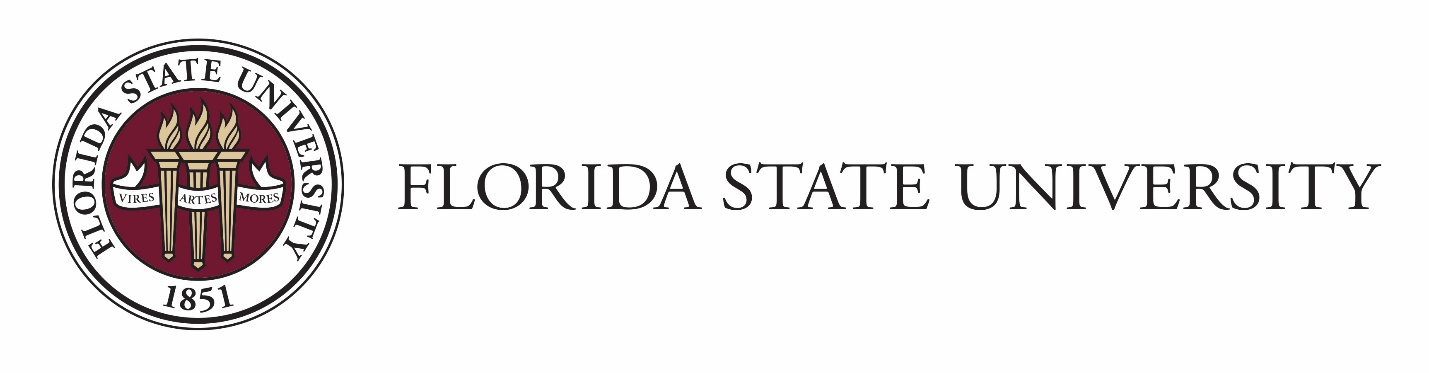 The Budget Office
Budgeting in Hyperion
Thank you!

2016-2017 Operating Budgets
Board of Trustees in June 2016
Booked in OMNI-Financials on July 1, 2016
Budget checking will be active on July 1, 2016

Upcoming enhancements
Feedback from survey
Future phases
Hyperion User Designations
Original Hyperion designations still exist
Hyperion Salary Preparer (SALARY Application)
Hyperion Budget Preparer (ALLFUND Application)

Separate roles have been consolidated
Old: FSU_HYP_SALARY_PREPARER and FSU_HYP_ALLFUND_PREPARER
New: FSU_HYP_BI_REPORTS
Provides access to Hyperion link in the portal, along with BI reports
All users with old roles were given new role
New Hyperion users will need FSU_HYP_BI_REPORTS role

Hyperion designations now listed on ChartField Values Department Page
ChartField Values Department Page
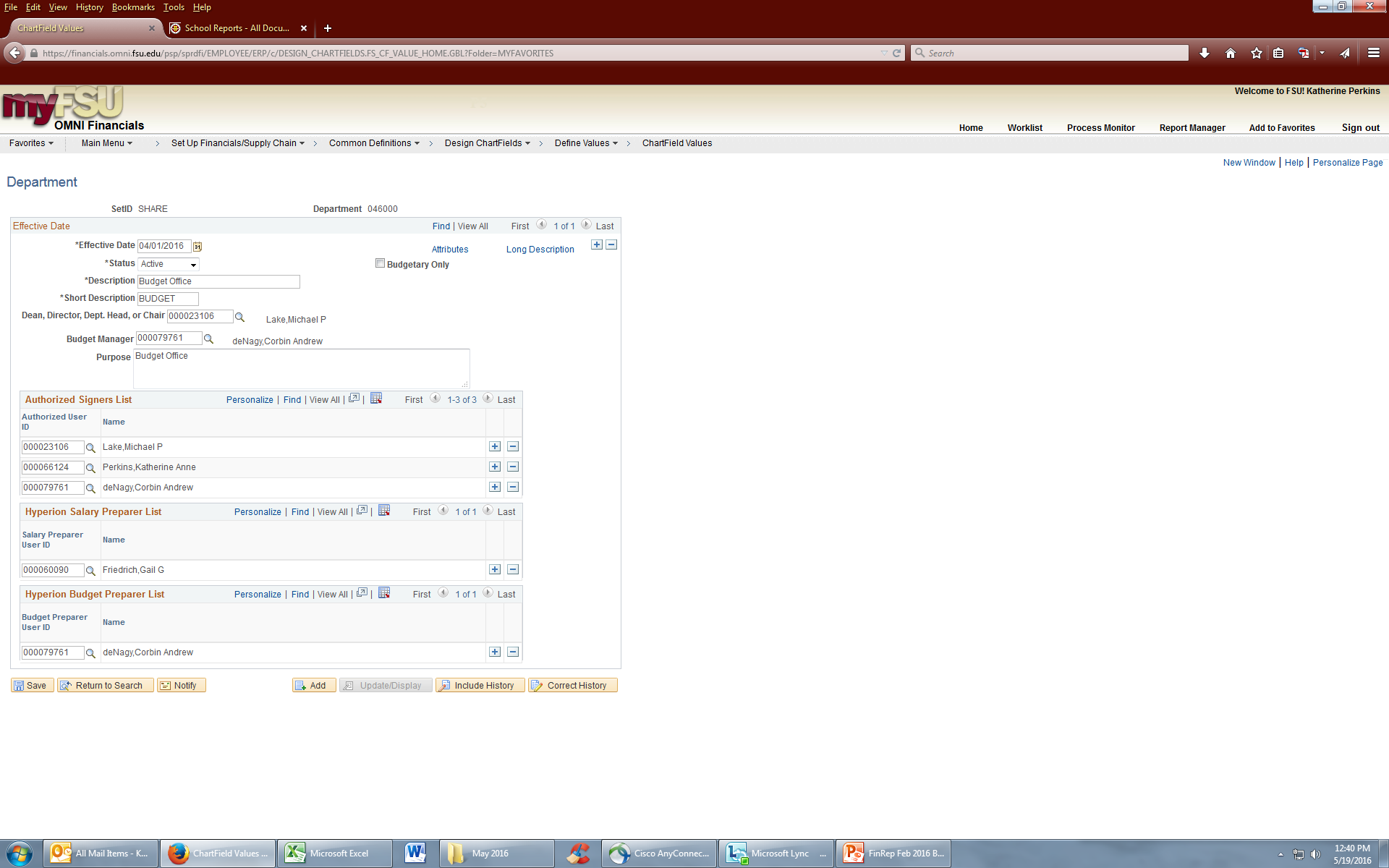 DDDHC
Budget Manager
Authorized Signers
Hyperion Salary Preparers
Hyperion Budget Preparers
Maintaining Departmental Designations
To monitor
Visit ChartField Values Department Page
OMNI-Financials query: FSU_CF_DEPT_ALL_DESIGNATIONS

If changes are needed: Update Existing Department ID Form
Available at http://budget.fsu.edu/Forms
Can be digitally signed and submitted electronically
Contact Information
Questions?

Katie Perkins
kperkins@fsu.edu
645-7164
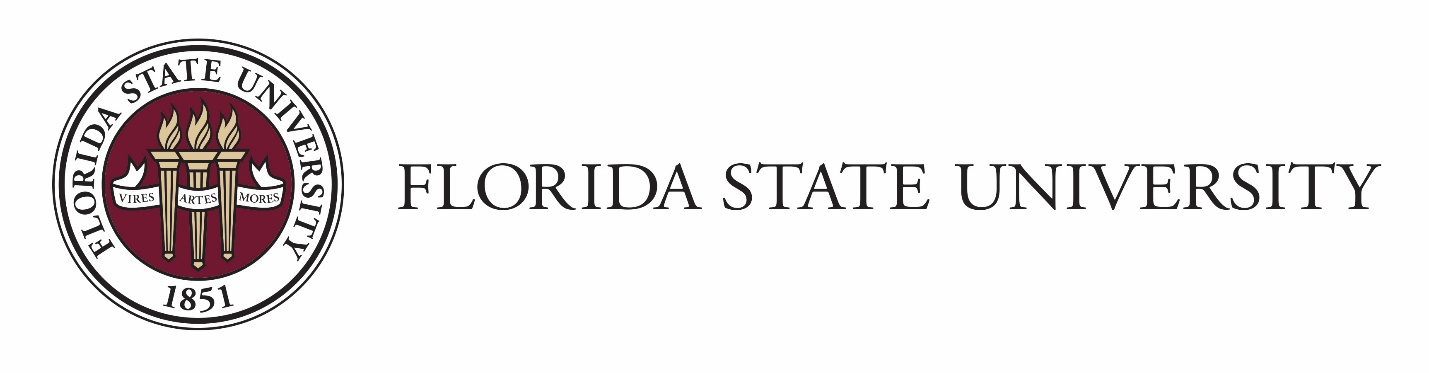 Procurement Services
Year End Reminders/Dates to Remember
Open period for entering upcoming FY 16-17 requisitions is 6/27/16 - 6/28/16 – For blanket, maintenance orders only
    - SpearMart will be unavailable during this period

Emergencies that come up when system down, contact Procurement Services at 644-6850 for assistance
    - May authorize use of p-card with waivers as needed
eProcurement Updates
New Office Supply contract; statewide for all Universities
    - New Office Depot awarded contract
    - Pricing better for core items (top 250 FSU buys)
    - Special paper pricing
    - Personal purchases allowed
    - See under “News” on our site for more details

New contracts for Fleet services
    - SuperLube and Tallahassee Car Care awarded contract
    - Maintenance and parts discounted
P-Card Updates/Reminders
Minimum card limit is $2500 single transaction/per supplier per day; DDDH can request higher limits via email to nmilburn@fsu.edu

Check manual for conditional and prohibited purchases on cards Obtain needed waivers prior to making purchases

Security on web sites; if not there, do not enter card information, buy elsewhere

Contracts must be used when making purchases if items available

Check Shopping Guide for all suppliers on contract with FSU and in particular commodity area
Upcoming Information for FY 16-17
Transitioning requisitioning system; uses same software as SpearMart
    - No longer sandwich model
    - More User Friendly
    - Forms built in to system
    - Basically a one-stop shop for requisitions

New automated system for onboarding suppliers
    - self-service portal for suppliers

Training and more information will be forthcoming
Contact Information
Questions?

Nancy Milburn
nmilburn@fsu.edu or procurement@fsu.edu
644-6850
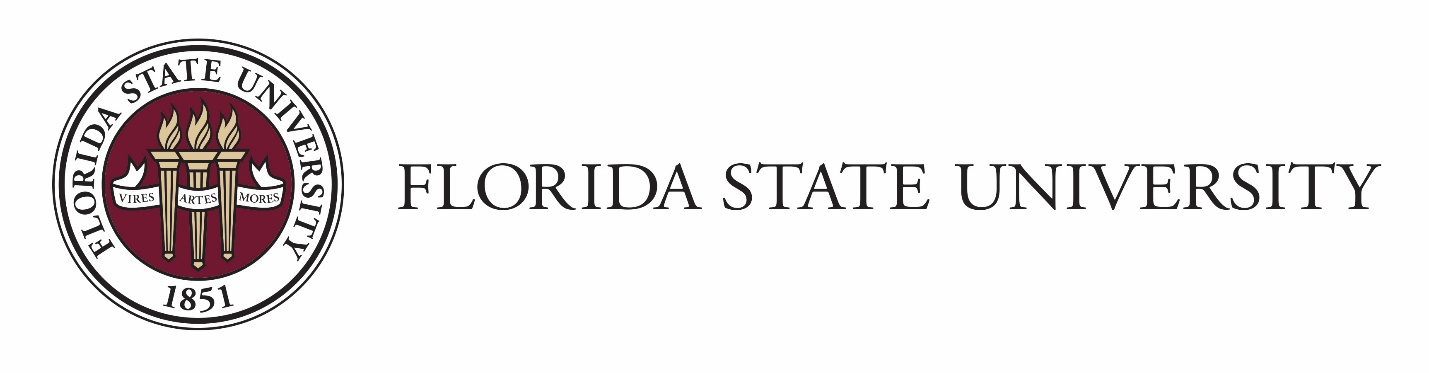 Disbursement Services
Travel
For payment this fiscal year (FY 15-16), the following items must be submitted, fully approved by ALL parties (including the Traveler) to the Travel Pre-Pay Auditor level by Monday, June 20, 2016 at 5:00 PM EDT:

EXPENSE REPORTS (Regular, Travel Card, and Non-Travel)
Attach ALL necessary receipts, agendas, justifications, explanations and reference fully approved Travel Authorizations as needed.

TRAVEL CASH ADVANCE REQUESTS.

Deposit Expense Refunds for Travel Related Cash Advances and other travel expense items with Student Business Services using Department Expense Refund Form (DT118b) on or by 6/20/16.
Travel
To prevent year-end backlog of Travel Items please do the following NOW:

View Travel Items (ER, T-Auth, CA) and notify all approvers to approve items not at pre-pay auditor level and continue to follow-up.

Cancel or Delete Travel Authorizations, Cash Advance Requests, and Expense Reports not needed.

Promptly respond to requests made by Travel Pre-Pay Auditors.
New Auxiliary Expansion Accounts(ONLY Applies to Certain Departments)
Travel Authorizations – 

If Travel Authorization is currently on an old Auxiliary Fund # which will change (remember - only certain departments are affected):

Delete Travel Authorization if not fully approved

Cancel Travel Authorization if fully approved

Create new Travel Authorization on July 5th or when budget is available for new fund
Accounts Payable/Disbursement Services
SUBMIT, RECEIPT, & APPROVE to the AP Processor level by 
Monday, June 20, 2016 at 5:00 PM EDT :

Payment Request Forms (PRF) for closed Purchase Orders (include PO #)
Invoices on Encumbered P.Os (be sure to “receipt” item in OMNI)
All non-closed, encumbered (non-blanket) & unencumbered payments
These need to be received and processed
Employee Advance Reimbursements and Payments
Requests for Foreign EFTs (wires) and Drafts
Payments against Blanket Purchase Orders
Accounts Payable/Disbursement Services
Resolve ALL voucher budget error(s) or voucher(s) will be deleted and must be re-entered in new fiscal year.


    Last Day to enter and approve ONLY ePRFs to the AP level is:
	Friday, June 24, 2016  at 5:00 PM EDT.
OMNI
OMNI access for Travel will be cut off at 5:00 PM EDT on Monday, June 20, 2016.

OMNI access to return by noon for all users Tuesday, July 5, 2016.

Promptly process:
Travel Card Items
Electronic Invoices
eSettlement Invoices
Financial Rep Meeting 2016
Presentation available at:
	controller.vpfa.fsu.edu/fin_rep
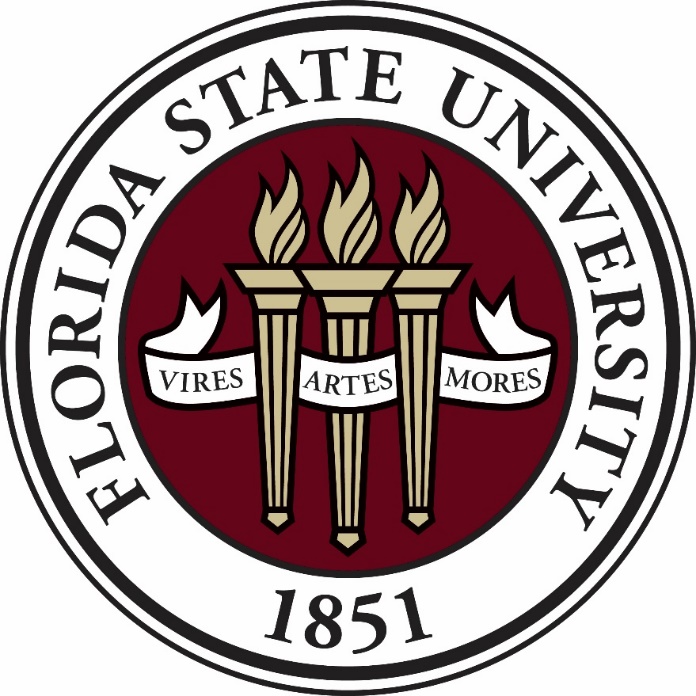